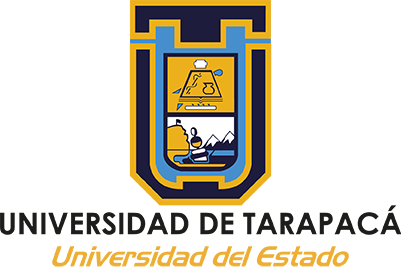 “CL4W-T4NK3R”
Integrantes: Marco Chayo
                                       Patricio Gutiérrez 
                     Katia Layi
                              Adolfo Navea
                                     Sebastián Torres
          Asignatura: Proyecto 1
Profesor: Ricardo Valdivia
Introducción
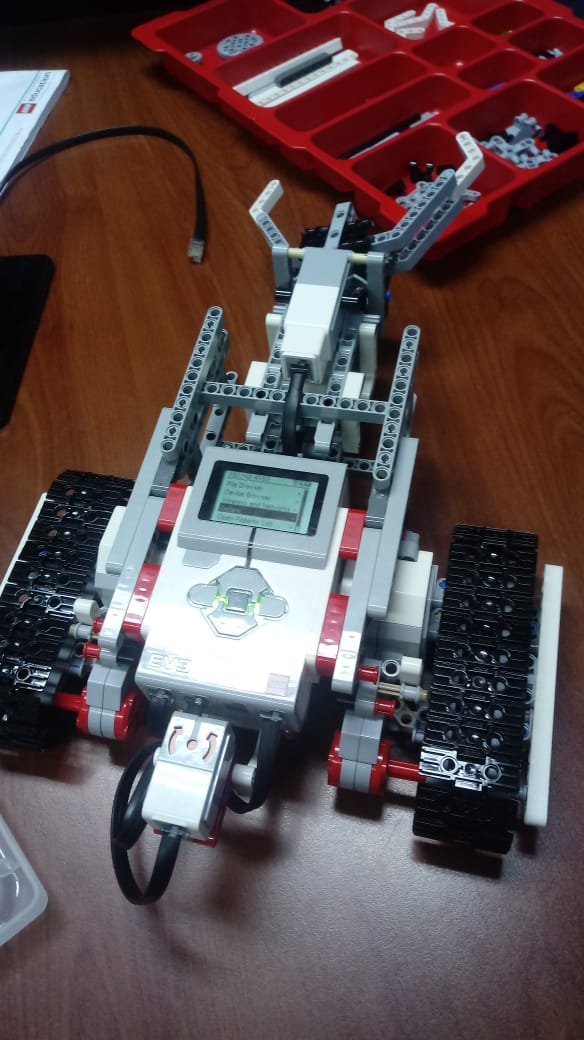 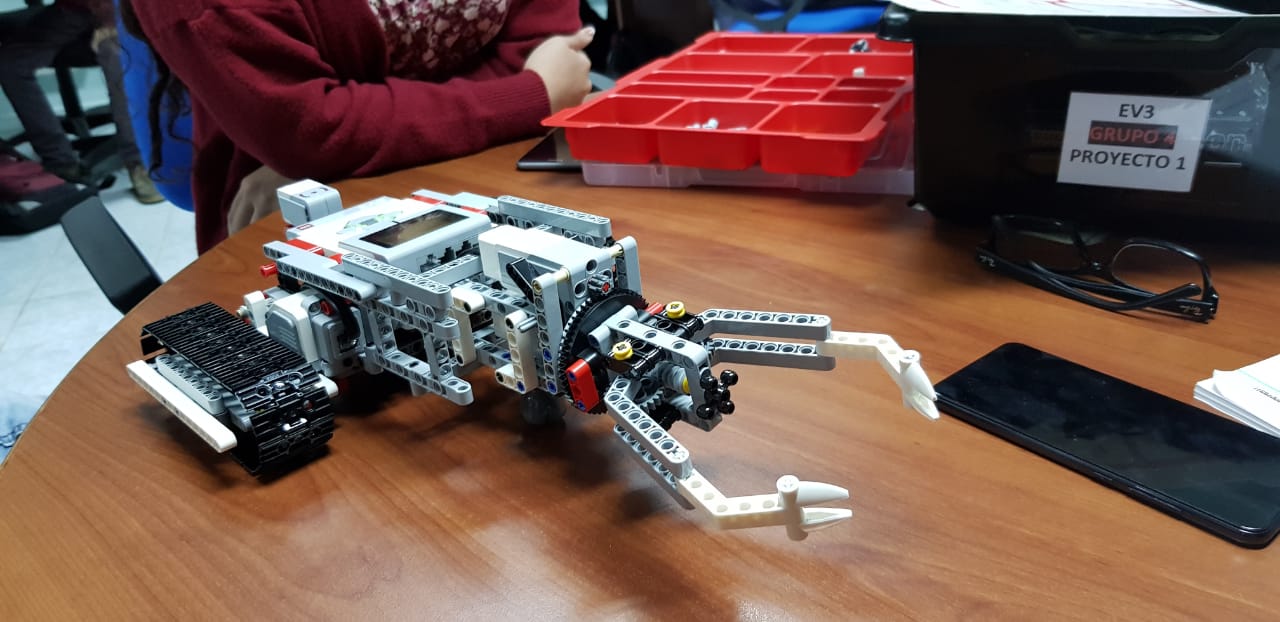 Objetivo general
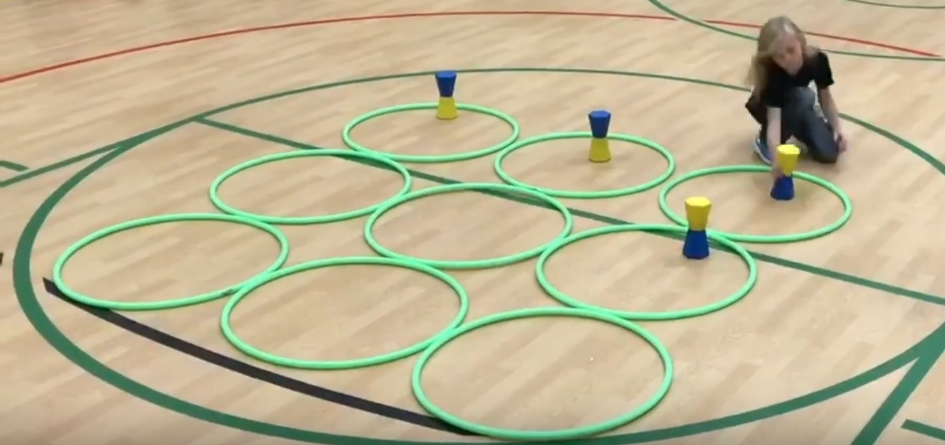 La construcción y programación de un robot a base de piezas Lego Mindstorms EV3, el cual sea capaz de poder competir contra otros robots en un juego llamado Flip Tac Toe.
Objetivos Específicos
Diseñar un modelo apropiado para el robot “CL4W-T4NK3R”.
Construir el robot con piezas Lego Mindstorms.
Programar e implementar los movimientos.
Hacer experimentos.
Desarrollar la interfaz de usuario.
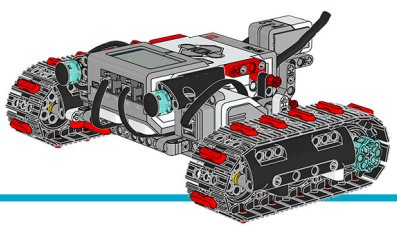 Restricciones
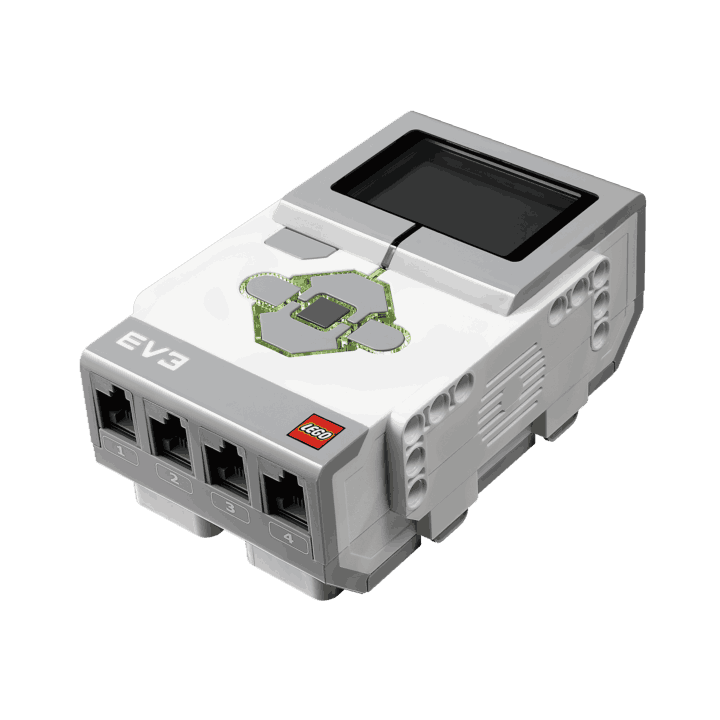 Falta de piezas.
Programar en Python.
Tiempo en que se debe finalizar el proyecto.
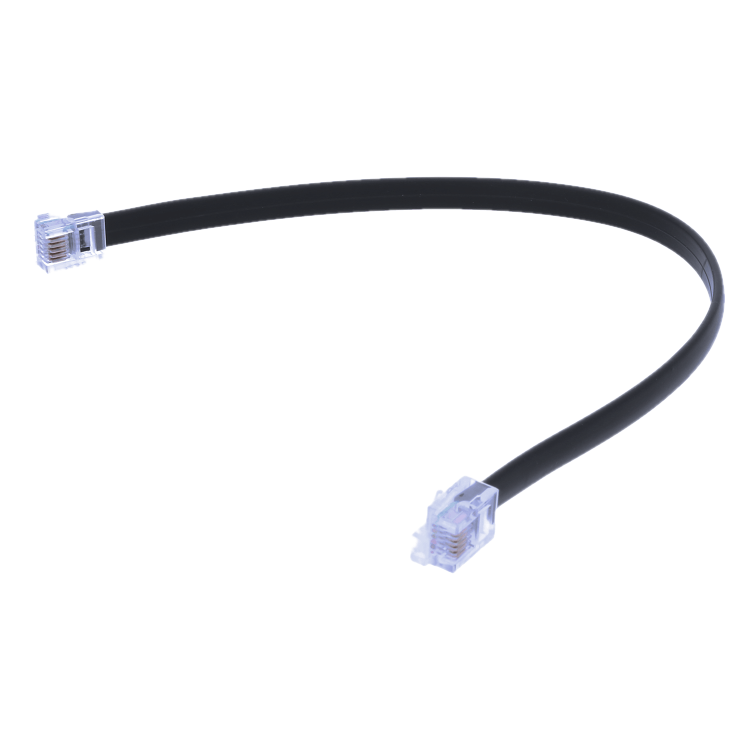 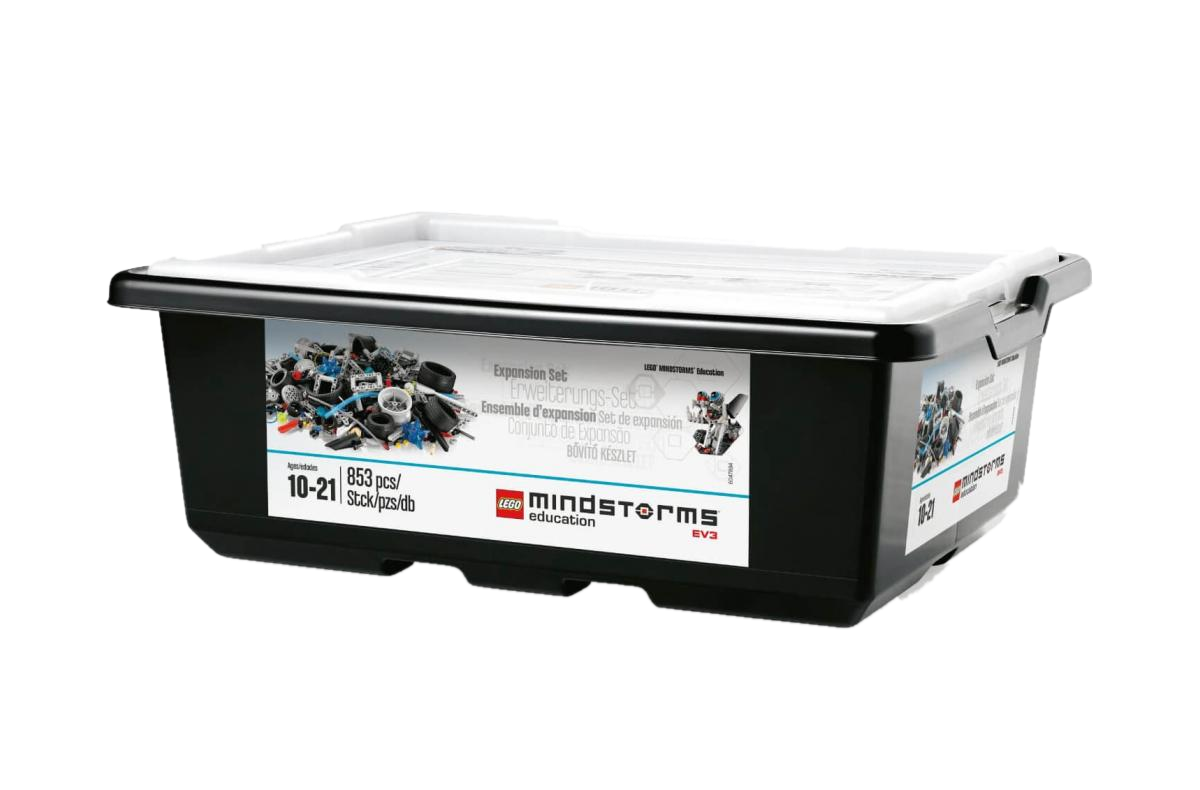 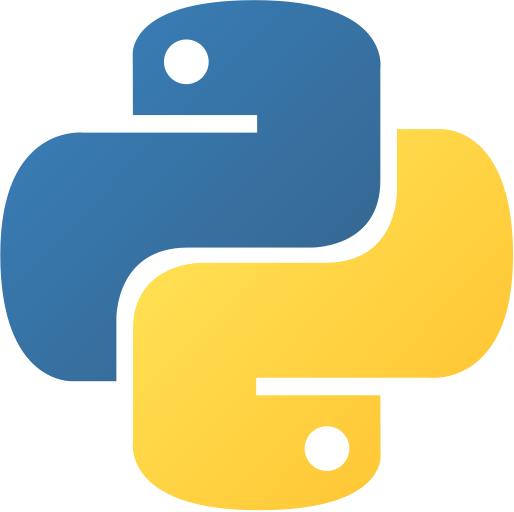 Descripción y organización del personal
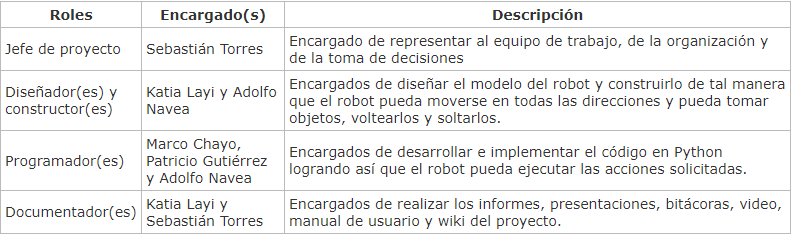 Planificación del proyecto
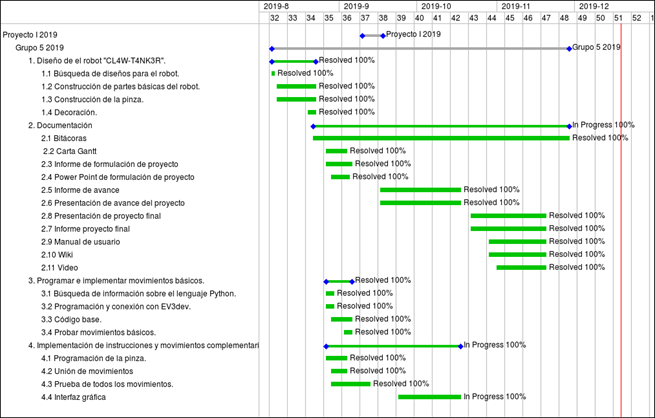 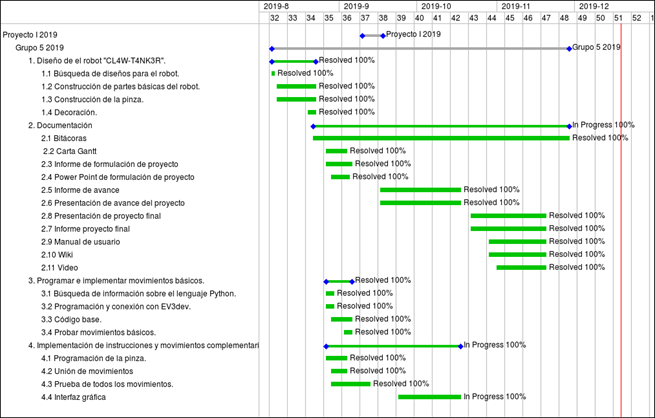 Gestión de riesgos
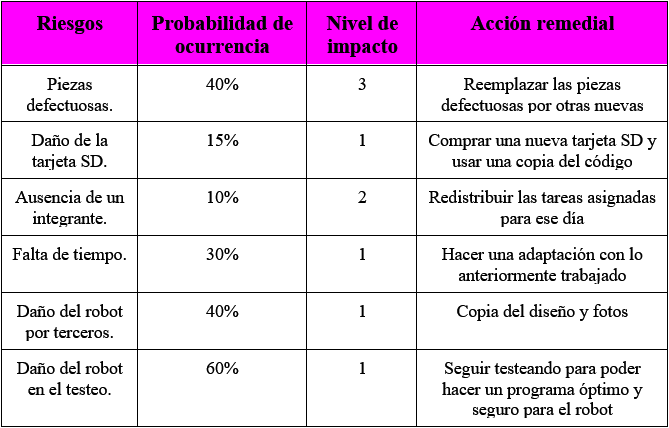 Nivel de impacto: 
Catastrófico
Crítico
Marginal
Despreciable
Planificación de recursos
Hardware
Software
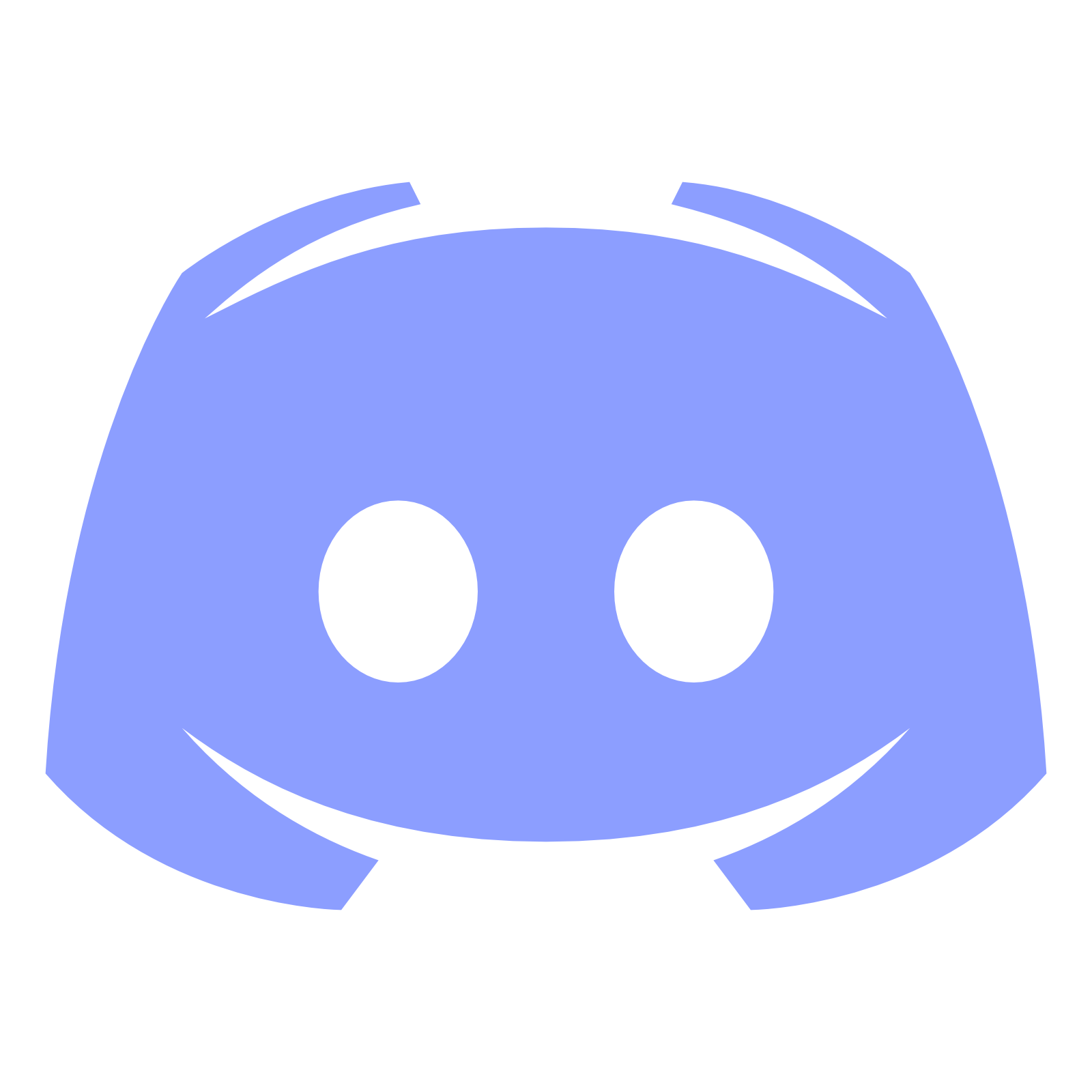 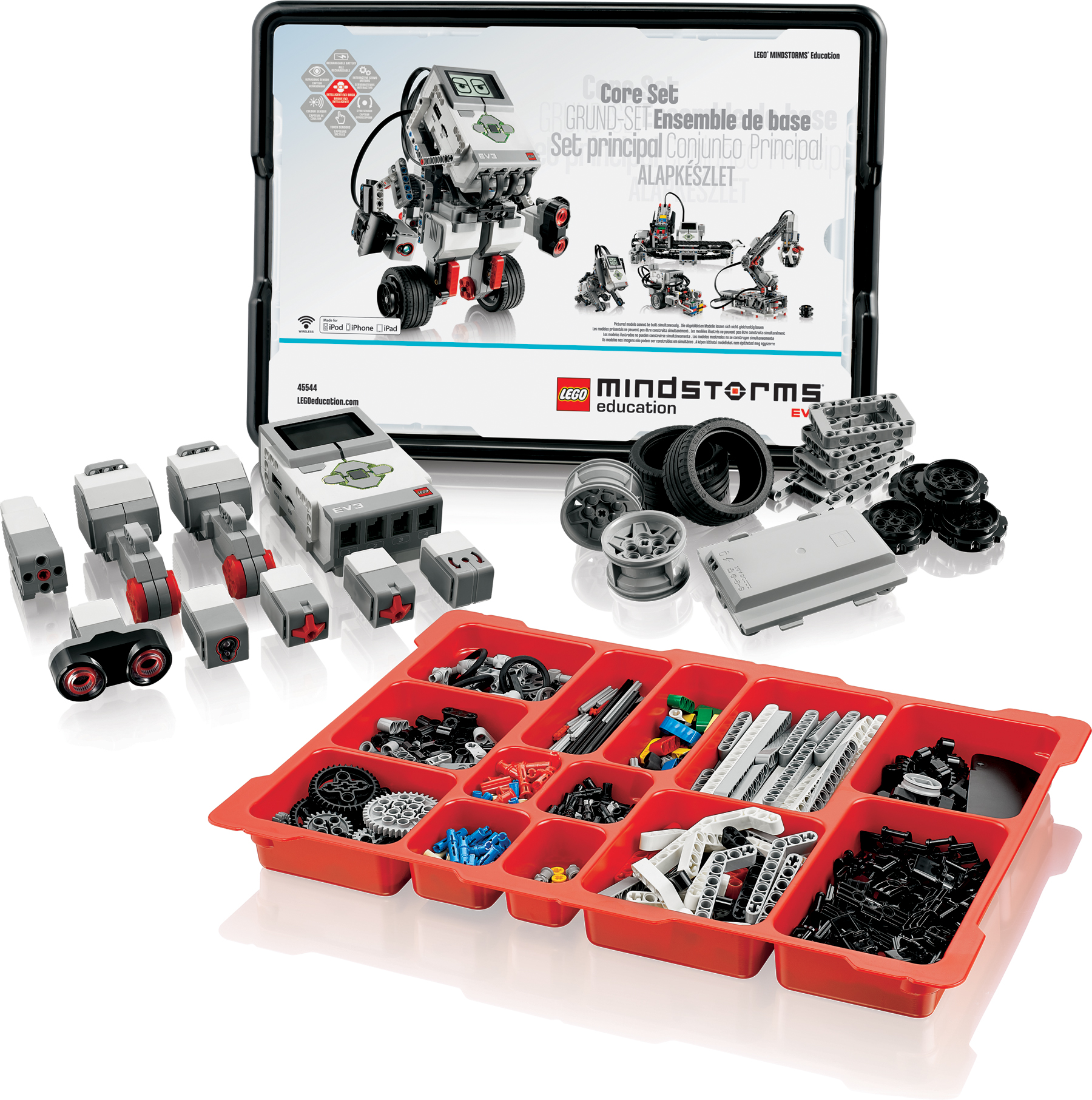 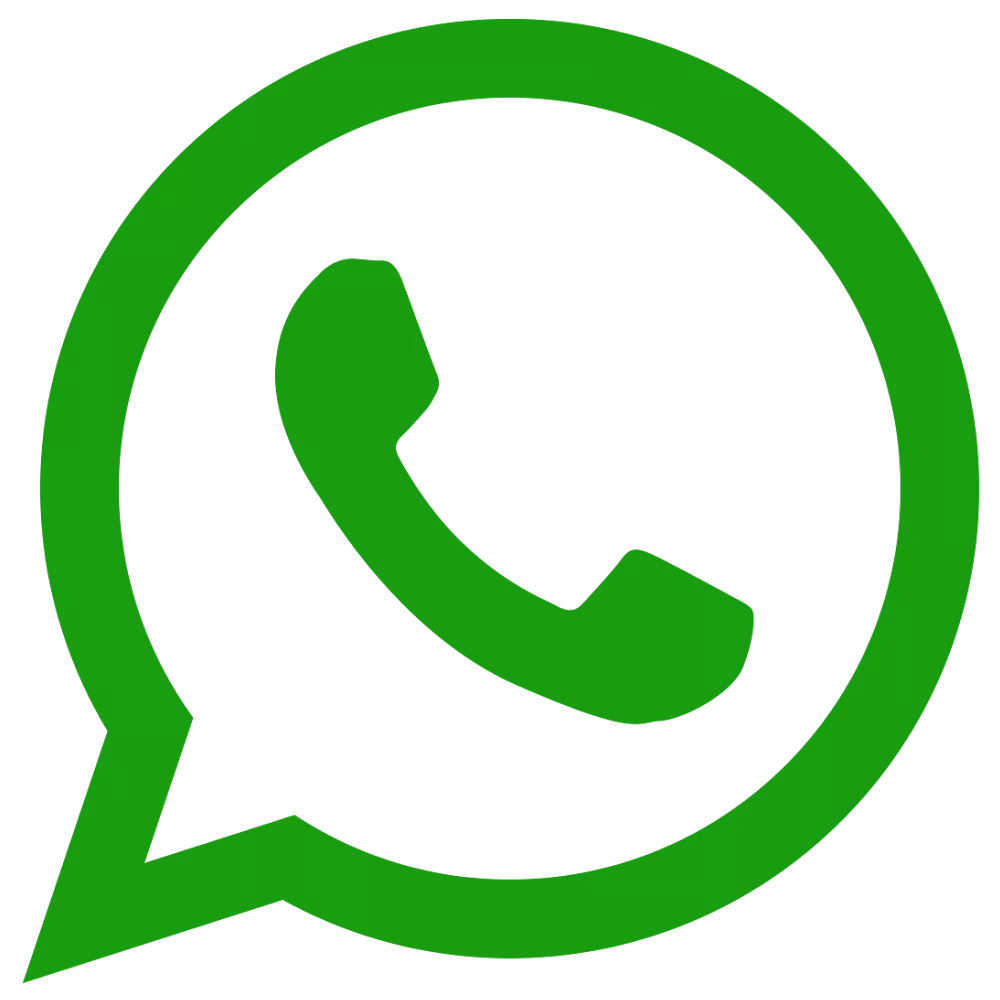 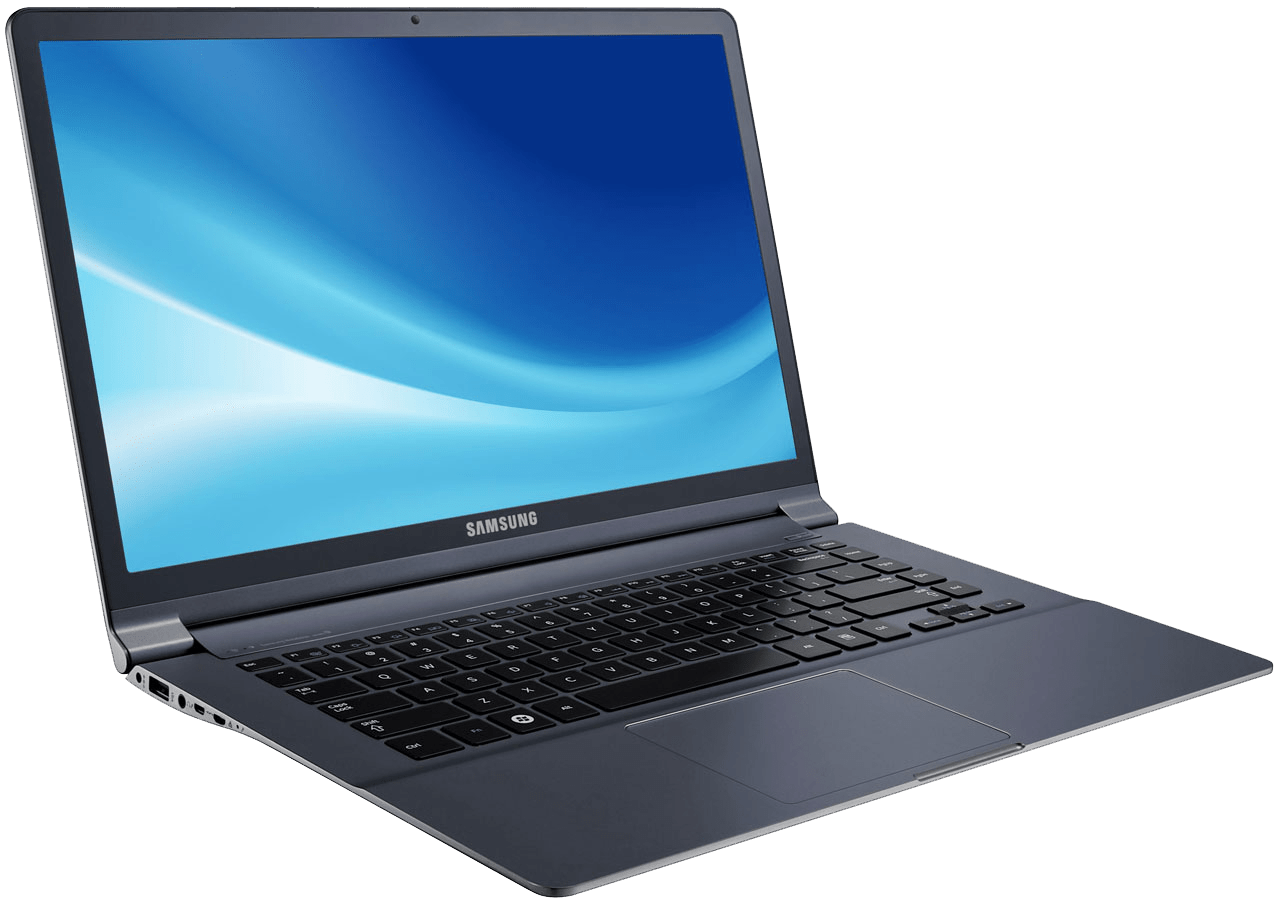 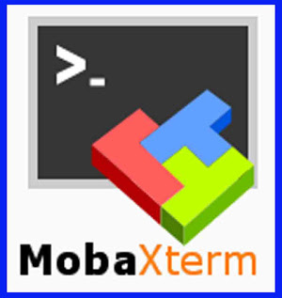 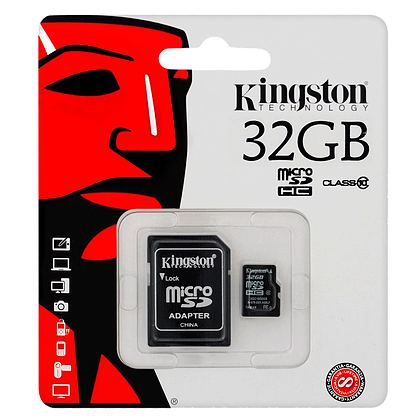 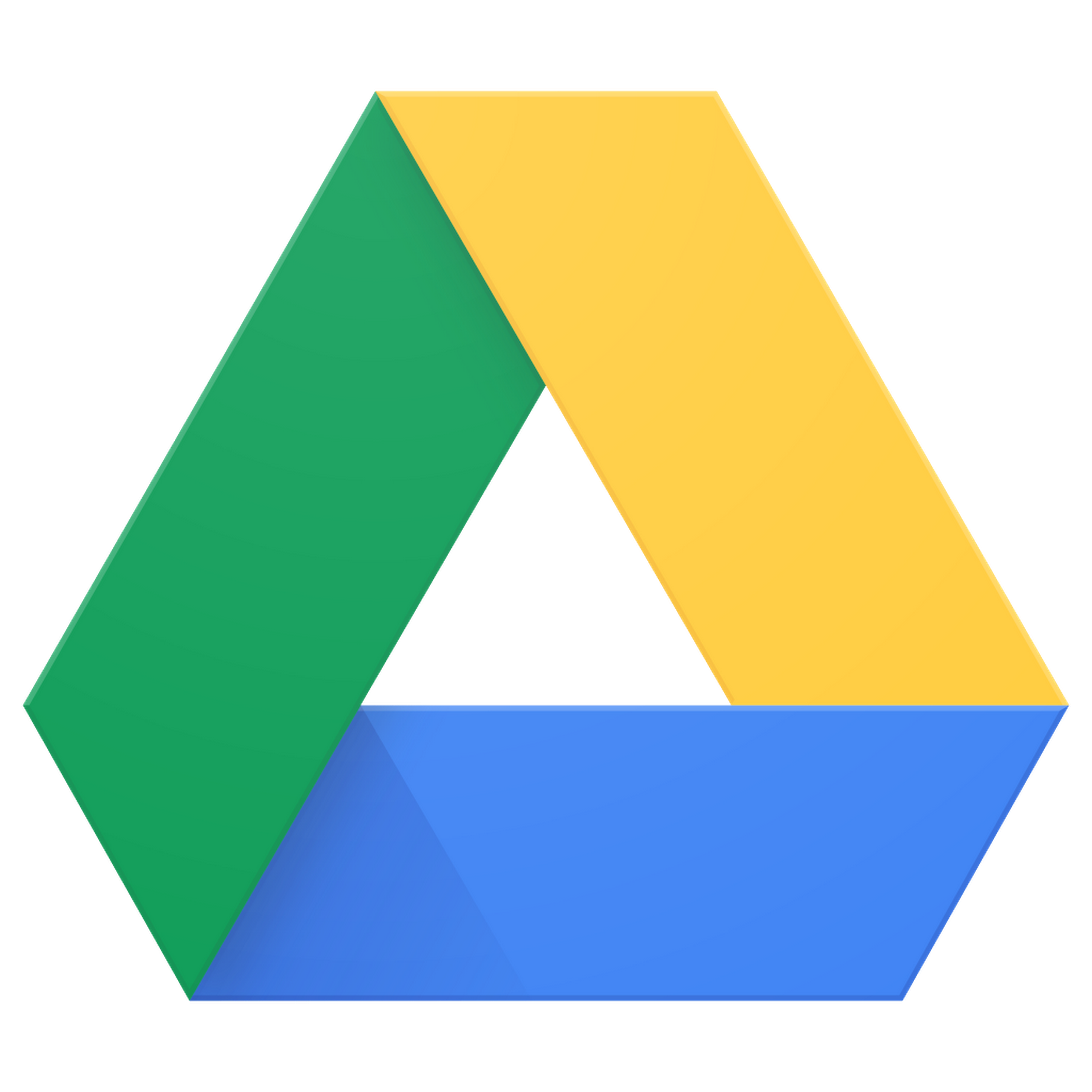 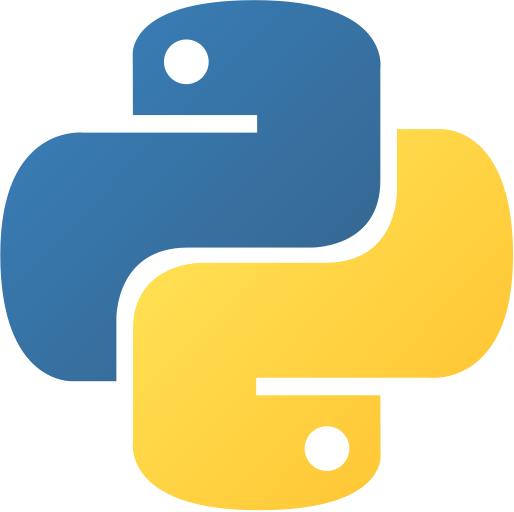 Estimación de costos
Recursos utilizados:
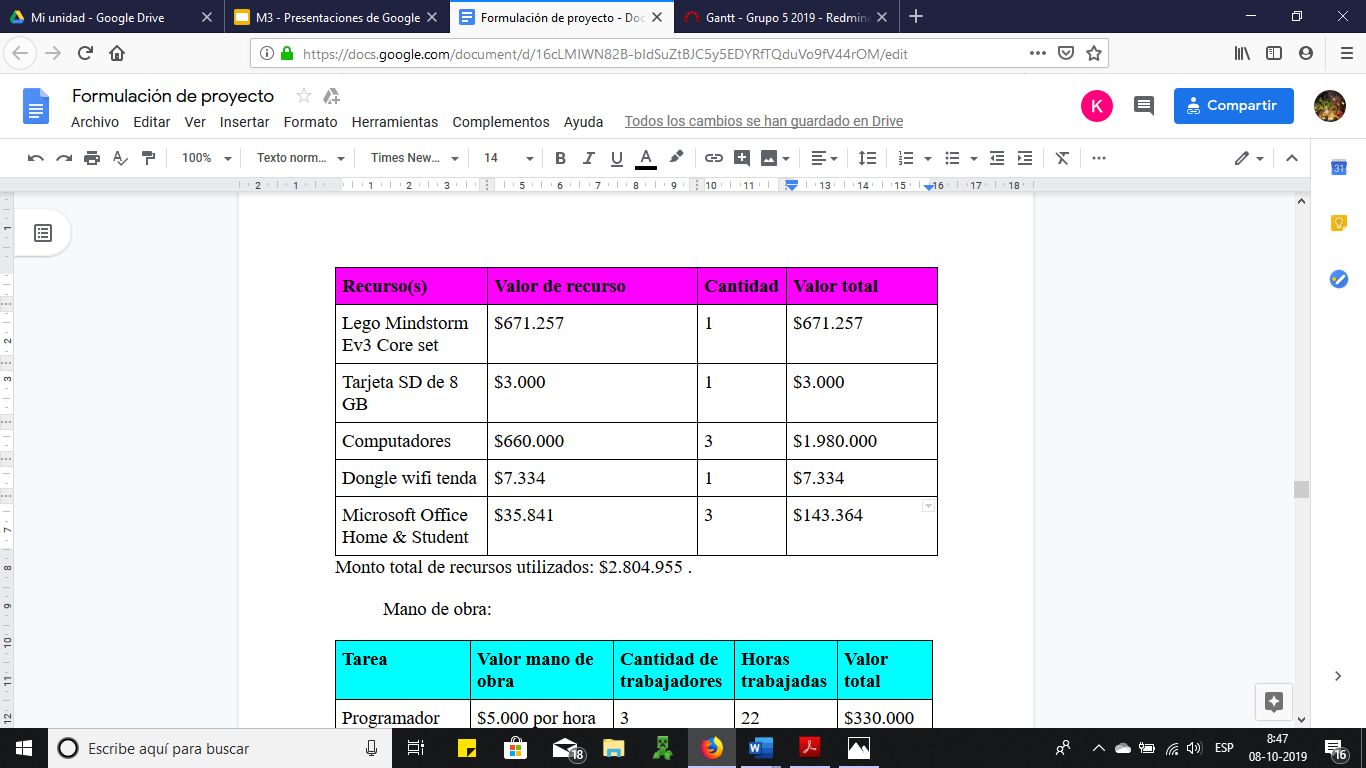 Monto total de recursos utilizados:

$2.804.955.
Estimación de costos
Mano de obra:
Monto total de mano de obra:

$2.976.000.
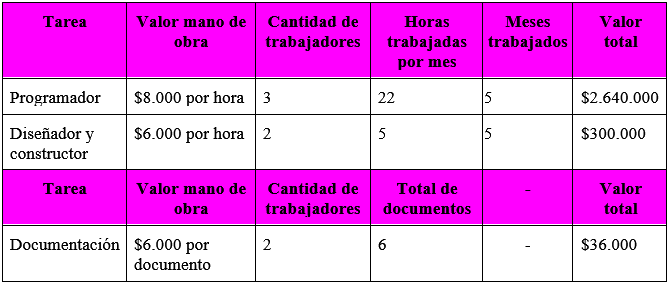 Monto total del proyecto:

$5.780.955.
Especificación de requerimientos
Funcional
No Funcional
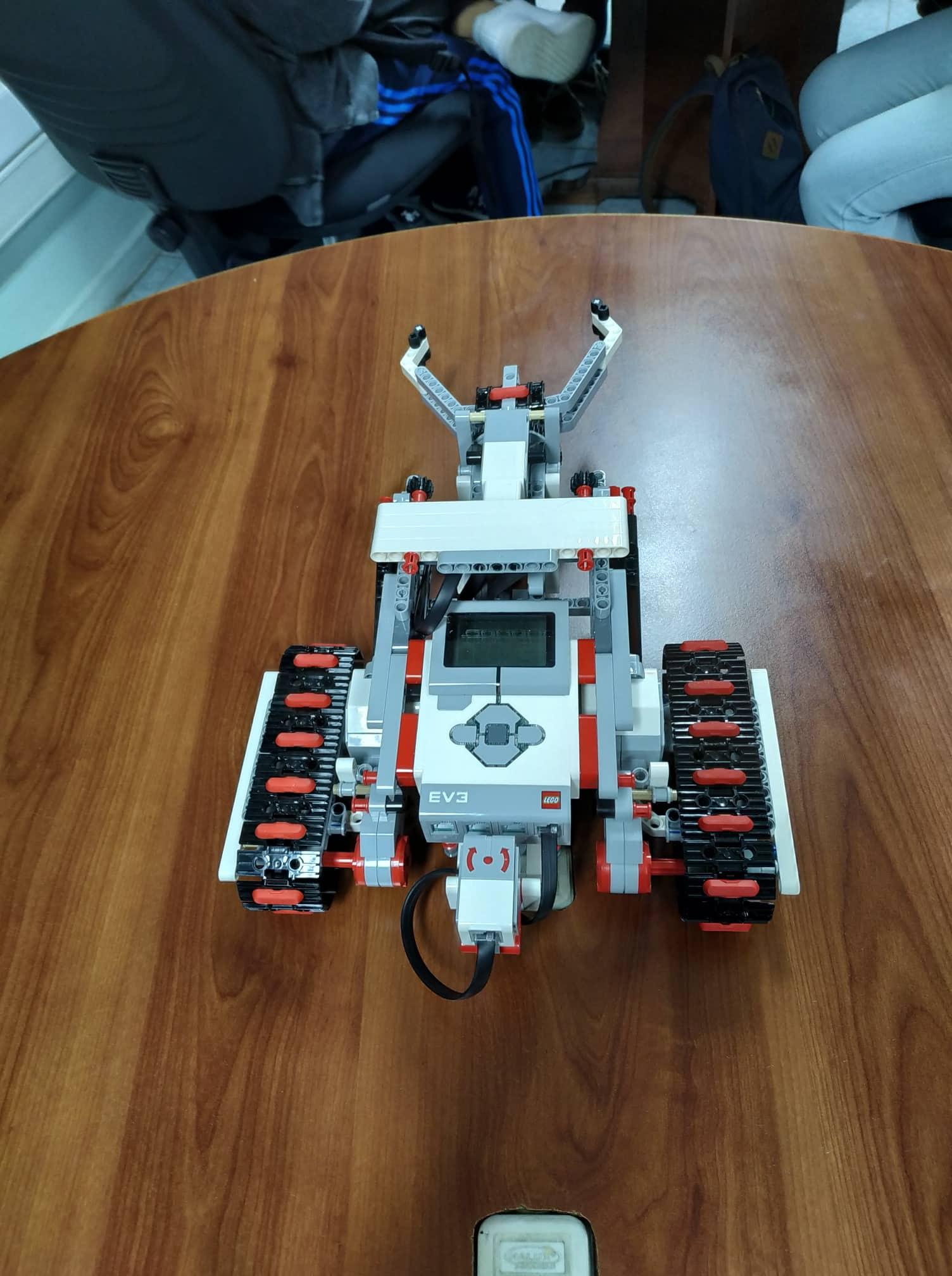 Se construirá un robot para jugar “Flip Tac Toe”, el cual se comunicará vía Wifi con el computador, logrando así que el usuario elija los movimientos mediante una interfaz gráfica.
La interfaz gráfica contendrá los movimientos necesarios para poder avanzar, tomar un objeto con la pinza, voltear este objeto y finalmente, soltar el objeto.
El robot avanzará, retrocederá y girará a una velocidad de 500 [RPM] y la pinza girará 180° en 1 [s].
La interfaz gráfica contendrá los botones necesarios para avanzar, para abrir, cerrar y girar la pinza y un botón para acelerar y detener.
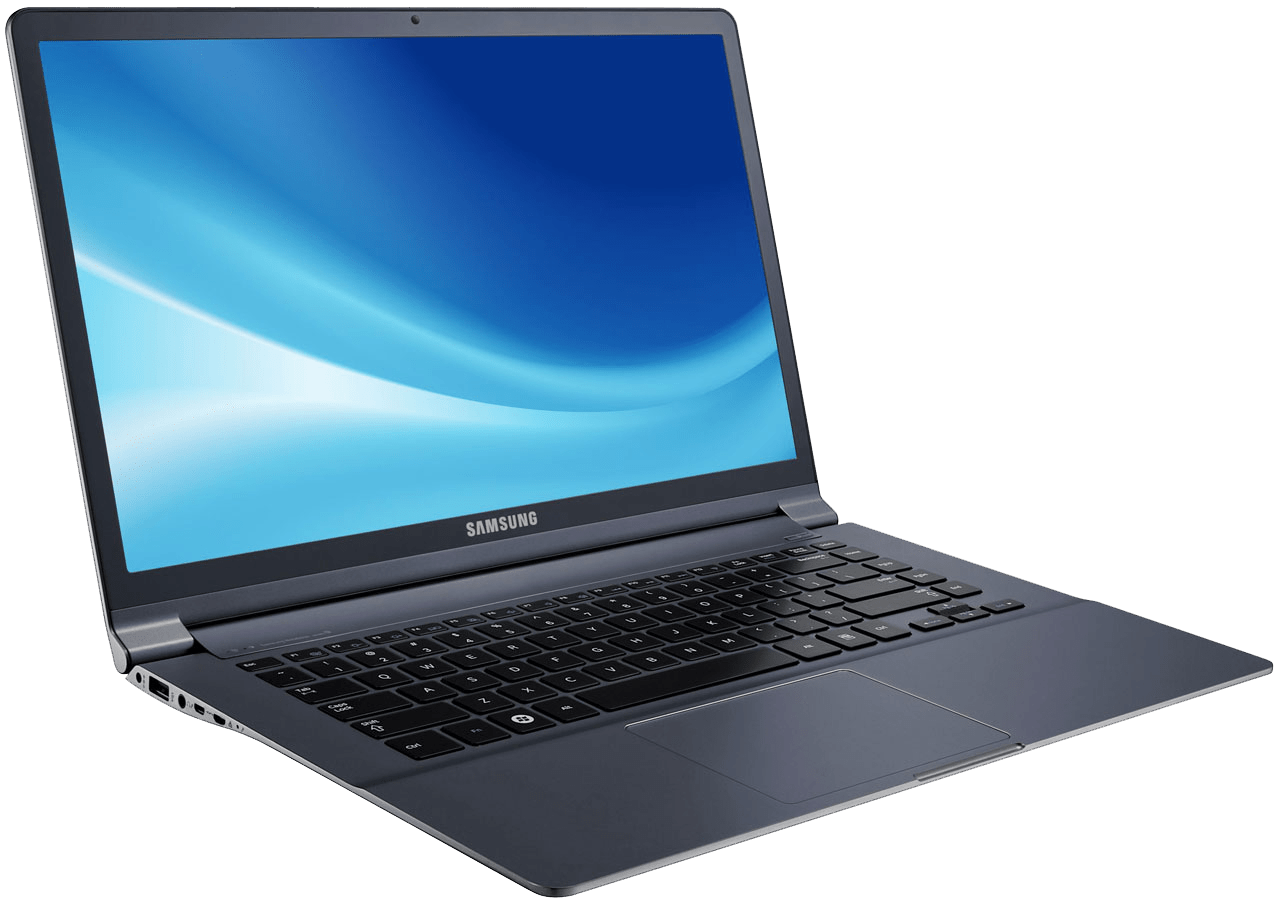 Arquitectura Propuesta
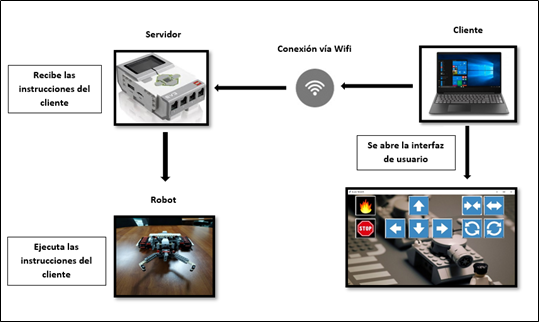 Implementación
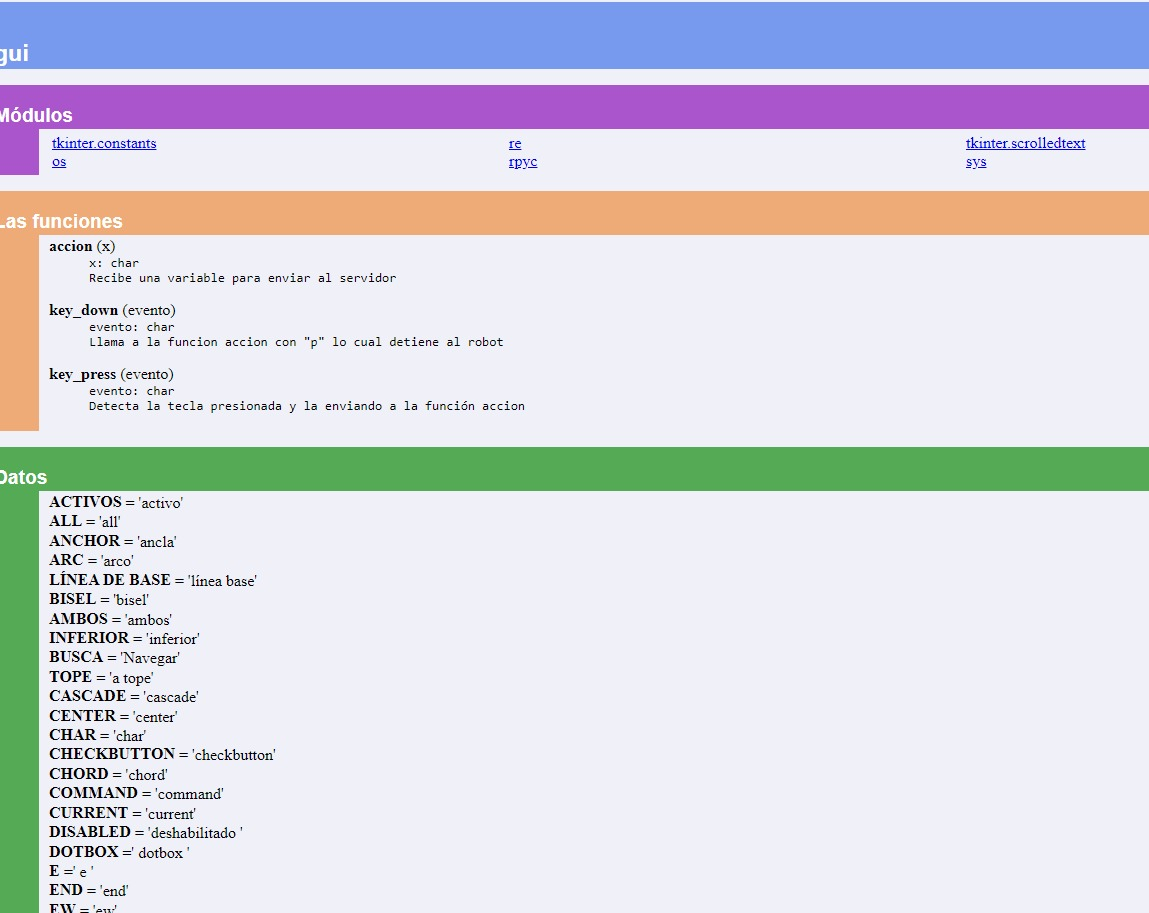 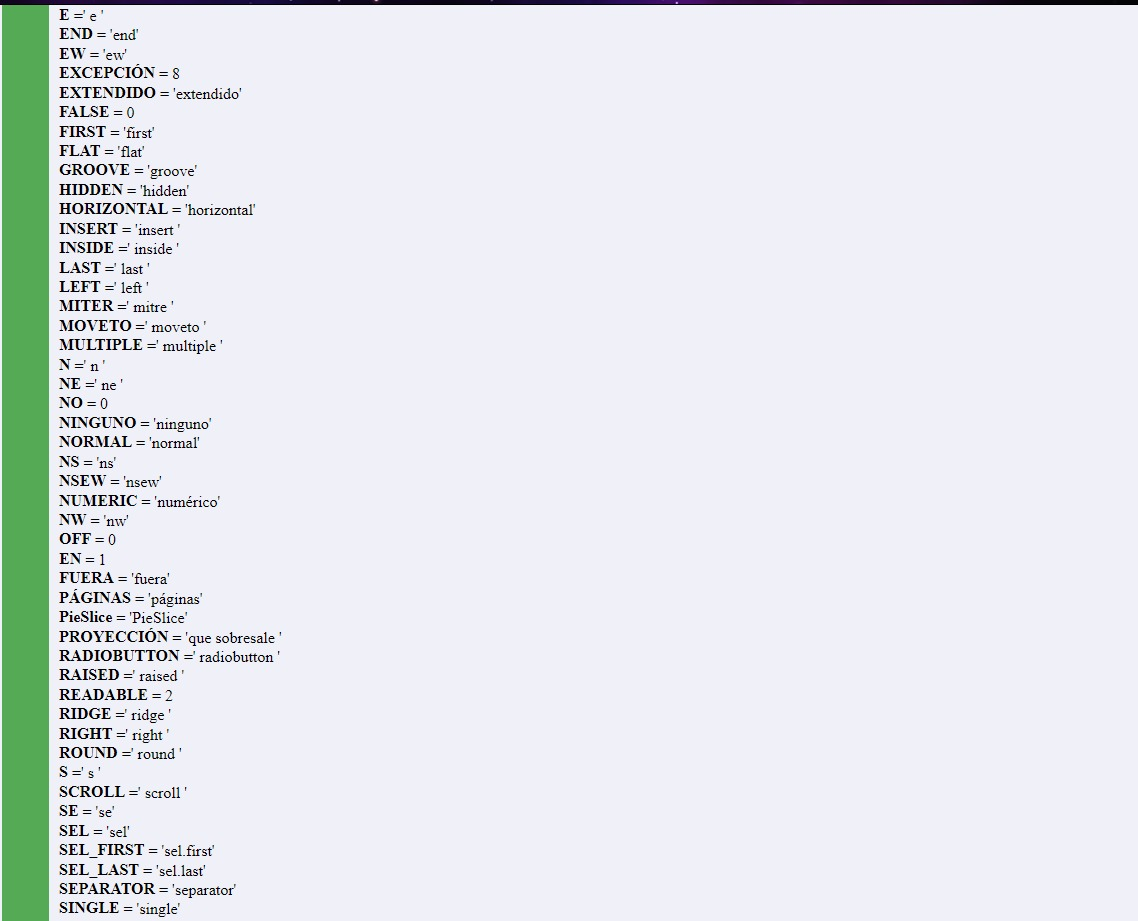 Interfaz de usuario
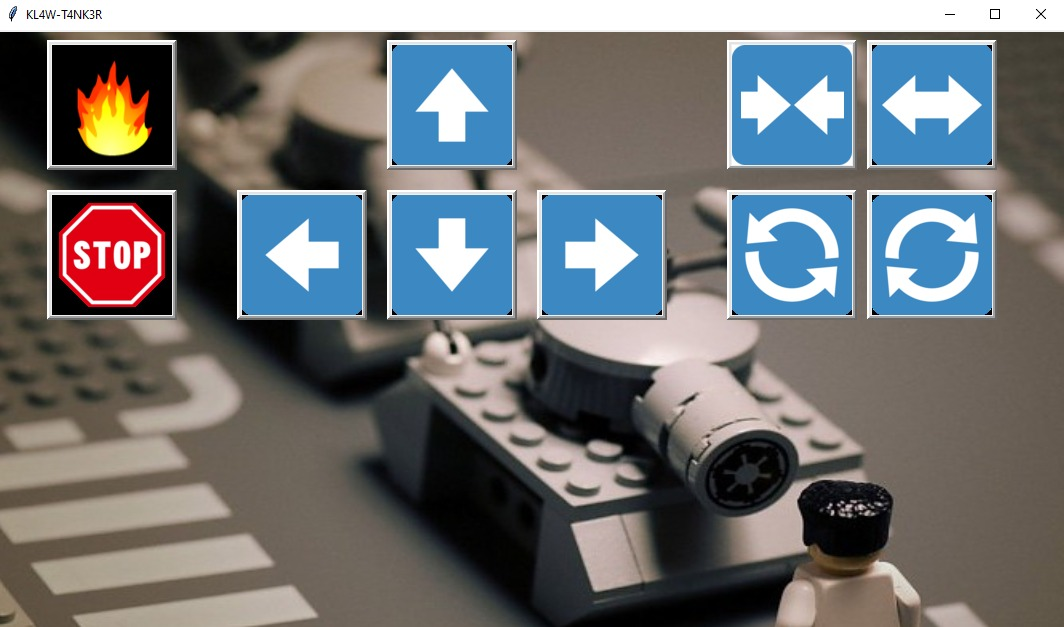 Estado actual del proyecto
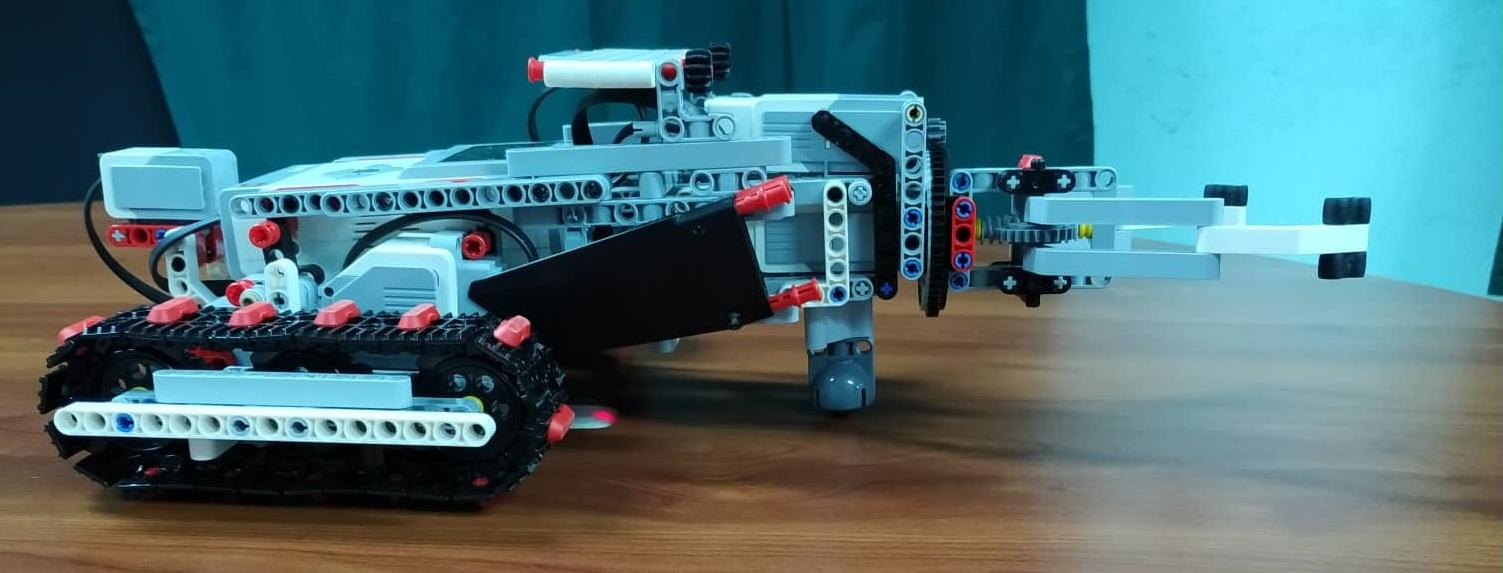 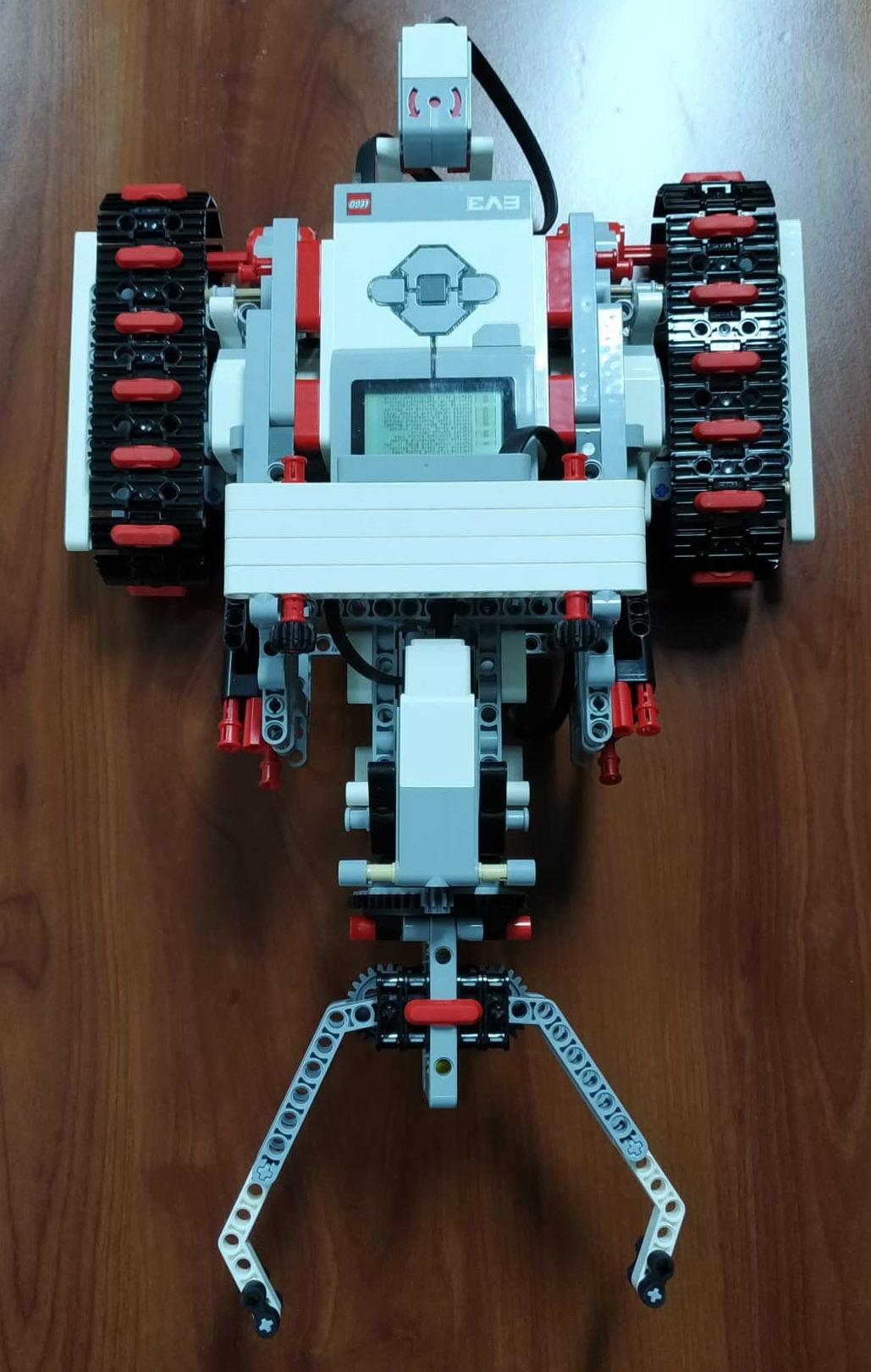 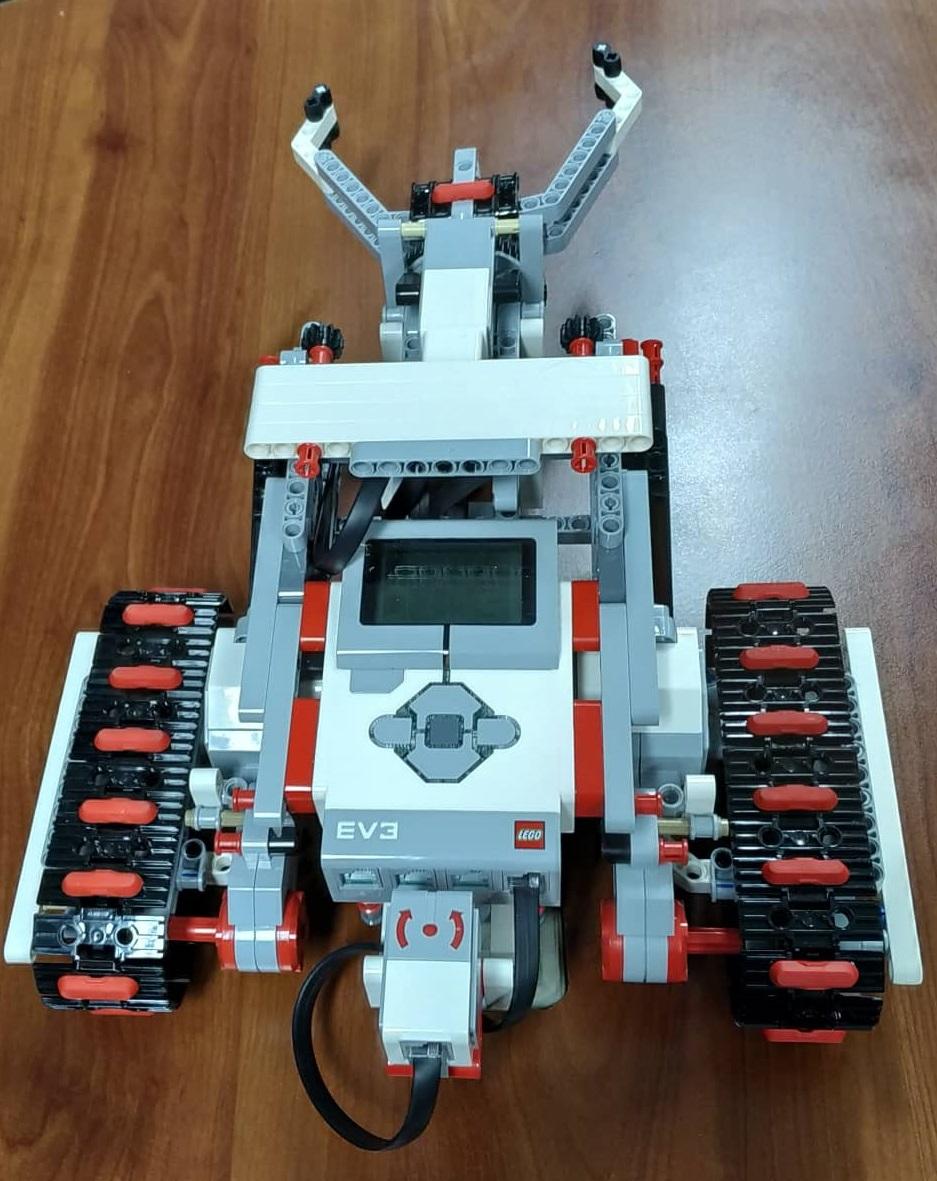 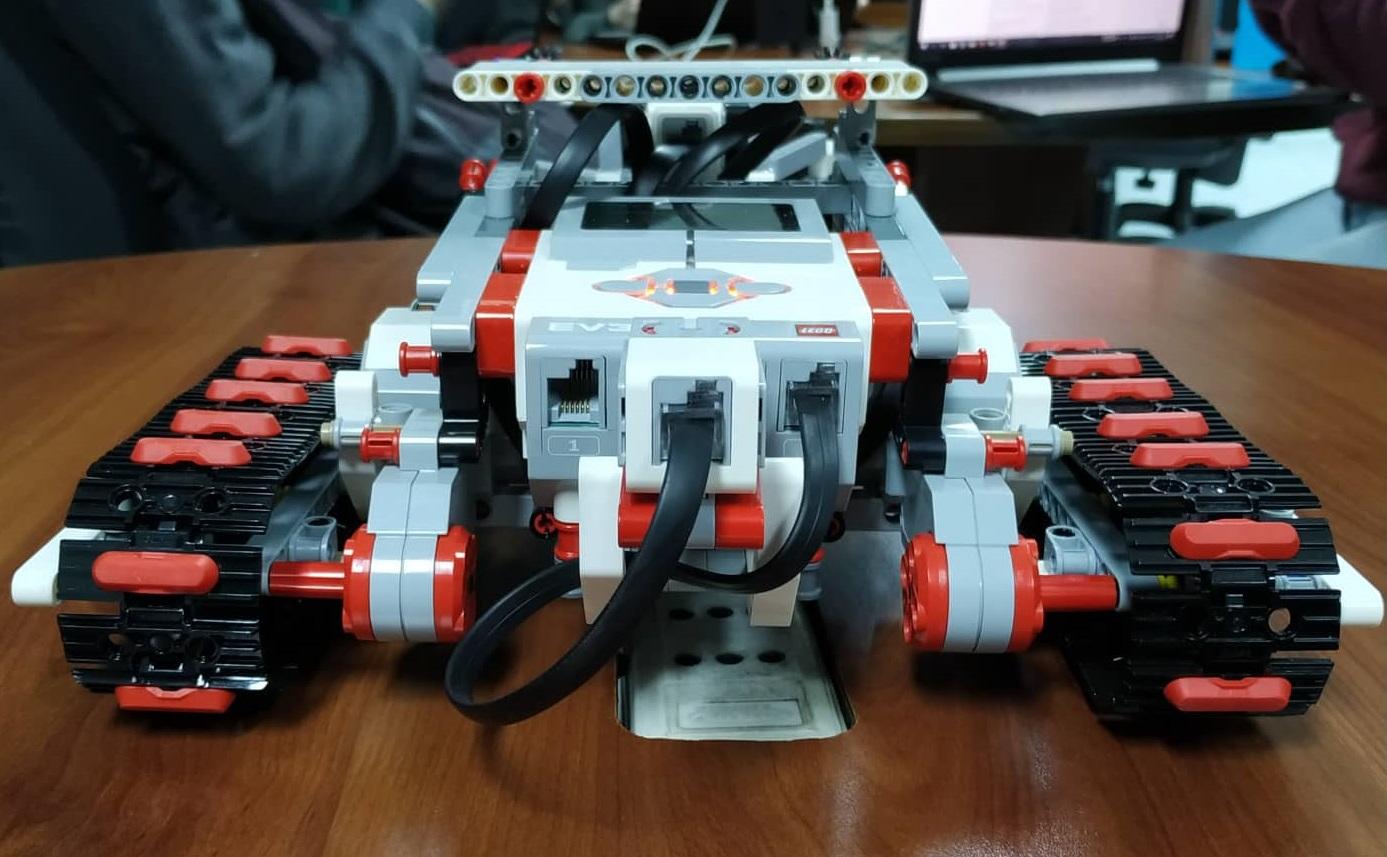 Problemas encontrados y soluciones propuestas
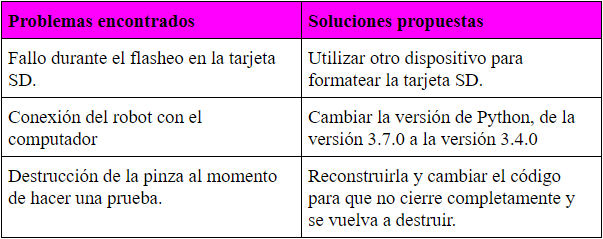 Conclusión
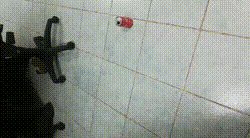